New Tatin Packages
Brian Becker
What is a Tatin?
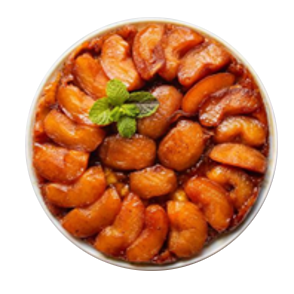 A tasty vegan apple tarte tatin (You're welcome Mark!)

The logo for Tatin, a package manager for tastefully packaged APL code
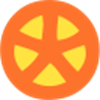 Quick Survey
How many have used a Tatin package?
How many have written a Tatin package?
How many have some code that might make a good Tatin Package?
https://tatin.dev
Current Tatin Packages
Thank you Kai!
For sharing quality utility libraries for decades.
For developing and hosting Tatin
For everything else you've done for the APL community
At 150% Growth…
New Dyalog Packages
NuGet – makes it easier to use .NET packages from APL
APLProcess – spawn a new APL interpreter in another process
OpenAI – Implements an interface to the OpenAI API
NuGet
A tool to help use NuGet packages from Dyalog APL.
NuGet
NuGet
If you use Cider to manage your APL projects, you can use 
      ]CIDER.AddNuGetDependencies
to add NuGet packages as dependencies in your project.
NuGet
dir←'/tmp/nuget-demo'
      NuGet.Setup dirCreated project file "/tmp/nuget-demo/_nuget-demo.csproj"
      NuGet.Add dir 'Clock/1.0.3' Added/Updated: Clock --version 1.0.3 
      ⎕USING←NuGet.Using dir
      Clock.UtcNow9/16/2024 11:02:04 PM +00:00
APLProcess
APLProcess is a cross-platform utility to start an APL interpreter in a new CPU process.
The isolate workspace uses APLProcess
      p←⎕NEW APLProcess 'myWs' 'maxws=4G'
      p←APLProcess.New 'myWs' 'maxWs=4G'      p.RideInit←22361 ⍝ 'SERVE:*:22361'      p.Run
APLProcess RPC Sample
⍝ create and configure the instance of APLProcess
RPC_Process←APLProcess.New''
RPC_Process.Ws←⎕WSID                              ⍝ workspace to load
RPC_Process.Args←'RPC_Port=',⍕port                ⍝ port to use for RPC
RPC_Process.Args,←' RPC_Threaded=',⍕threaded      ⍝ run the server in a                                             thread in the child process?
RPC_Process.RunTime←runtime                       ⍝ use runtime interpreter?
RPC_Process.RideInit←''(port+1)rideable⊃⍨0 1⍸rideable ⍝ RIDE port
RPC_Process.Detach←~detach ⍝ don't kill child proc. when instance goes away⍝ try to launch the child process :If 0≠⊃(rc msg)←RPC_Process.Run
APLProcess Uses
Distribute processing to other processors (a la isolates)
Offload processing
Spawn a lengthy process
Spawn a "risky" process
Run on other machines via ssh (coming soon)
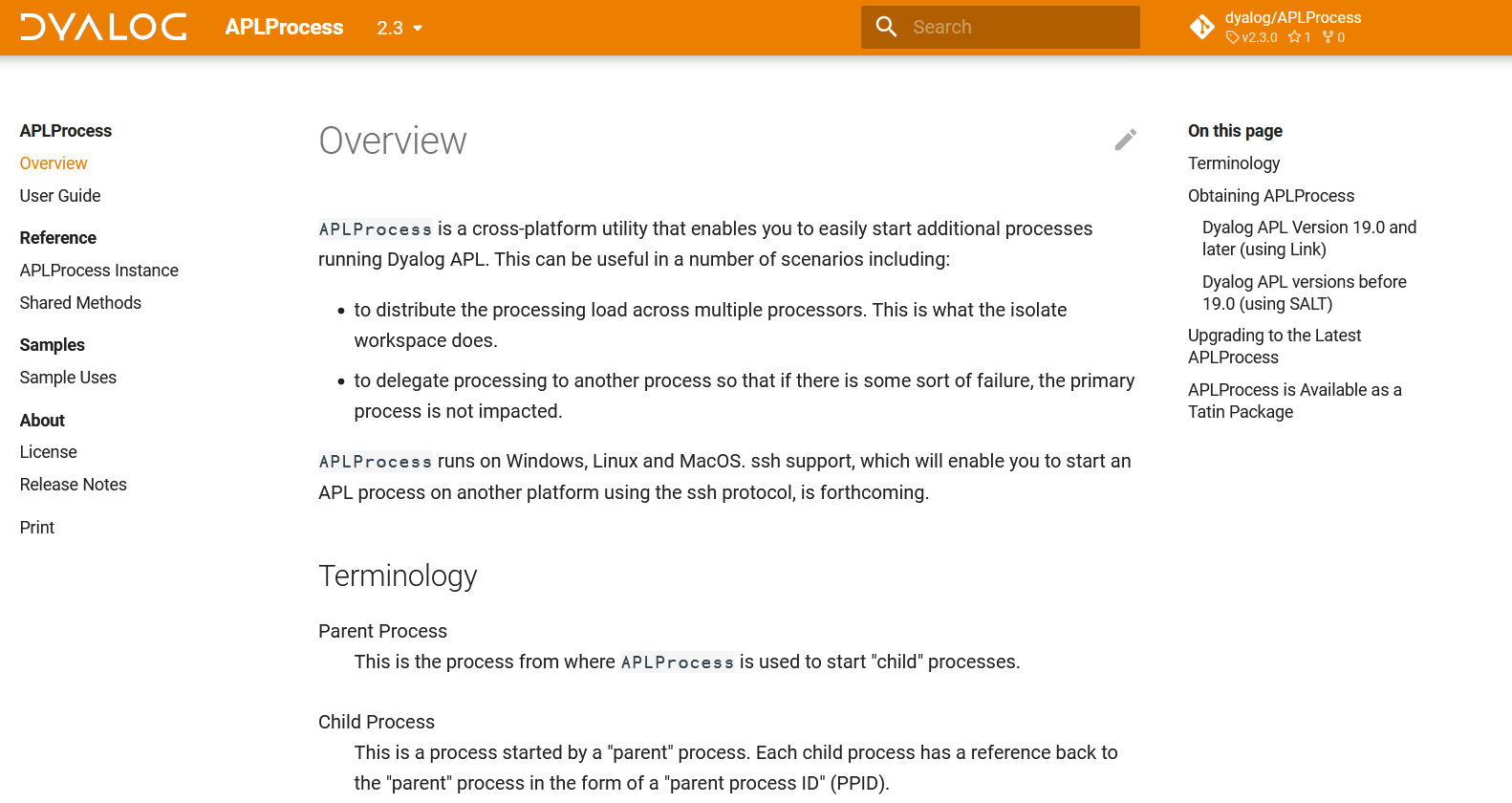 https://dyalog.github.io/APLProcess
OpenAI
Started as a noodle
It's a little like trying to change the oil in a moving car
A subset of endpoints are implemented
More (including Assistants) are coming in October 2024
Good HttpCommand usage model
https://dyalog.github.io/OpenAI
OpenAI Endpoints
Models – return information about available LLMs
Moderations – measure the "harmful" potential of text
Audio – text to speech, transcription and translation
Image – create and modify images based on prompts
Chat – have a conversation with an OpenAI assistant
OpenAI.Models
Returns information about available OpenAI models
      m←OpenAI.Models
      ≢m.Data.data31      6 2 ⍴ m.Data.data.id tts-1-1106              dall-e-2                gpt-4-1106-preview      tts-1                   tts-1-hd-1106           tts-1-hd                dall-e-3                whisper-1               text-embedding-3-large  text-embedding-3-small  text-embedding-ada-002  gpt-4-turbo
OpenAI.Moderations.
Moderation - Returns evaluation of "potentially harmful" text 
Demo
OpenAI.Audio.
Speech – text to audio 
Transcription – audio to native text
Translation – audio to English text
OpenAI.Audio.Speech
Translate text to speech
      s←OpenAI.Audio.Speech myText
      s.OutFile←'/Dyalog24/NewPackages/speech'
      s.Run
[rc: 0 | msg:  | HTTP Status: 200 "OK" | 740160 bytes written to c:/Dyalog24/NewPackages/speech.mp3]
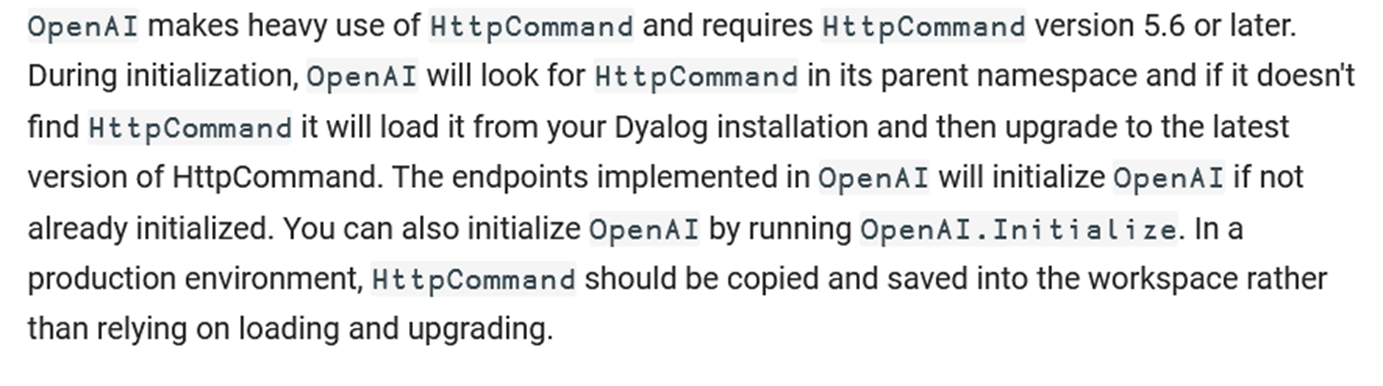 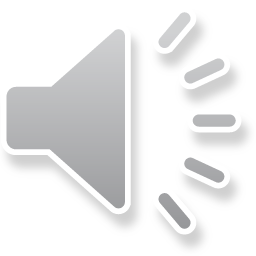 OpenAI.Audio.Transcription
Transcribes audio speech to native text
"Welcome to Dyalog24. We hope you have fun and learn something new."
      ts←OpenAI.Audio.Transcription inFile outFile
      ts.Run
OpenAI.Audio.Transcription
Transcribes audio speech to native text
"Welcome to Dyalog24. We hope you have fun and learn something new."
Danish: "Velkommen til Dialog24. Vi håber I får det sjovt at lære noget nyt."
German: "Willkommen zu Dialog24. Wir hoffen, dass Sie Spaß haben und etwas Neues lernen werden."
Italian: "Benvenuti a Dialog24, vi auguriamo di divertirvi ed imparare qualcosa di nuovo!"
OpenAI.Audio.Translation
Transcribes audio speech to English text
"Welcome to Dyalog24. We hope you have fun and learn something new."
      tl←OpenAI.Audio.Translation inFile outFile
      tl.Run
OpenAI.Audio.Translation
Transcribes audio speech to English text
"Welcome to Dyalog24. We hope you have fun and learn something new."
Danish: "Welcome to Dialog24. We hope you have fun and learn something new."
German: "Welcome to Dialog24. We hope you will have fun and learn something new."
Italian: "Welcome to Dialog24! We wish you to have fun and learn something new!"
OpenAI.Image.
Create – creates image(s) from prompt
Edit – edit an existing image 
Vary – create variation(s) of an existing image
Demo
OpenAI.Chat.
Completion – have a chat with an assistant
Demo
Into the future… Tatin-wise
Dyalog will release additional Tatin packages as we identify good candidates
Please share your priorities!
Please share your own utilities as Tatin packages
Into the future… OpenAI-wise
OpenAI is at version 0.1 and very much experimental
Please provide feedback
We will try to keep up as OpenAI evolves
Thank you!
???